સર્વોદય હાયર એજ્યુકેશન સોસાયટી, માણસા સંચાલિત એસ.ડી. આર્ટ્સ એન્ડ શાહ બી.આર. કોમર્સ કૉલેજ, માણસા, ગુજરાતી વિભાગ
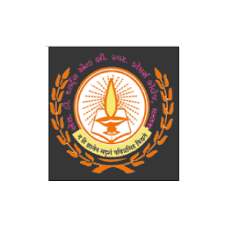 Semester – 3 
Paper No. CC 201 
સાહિત્ય સ્વરૂપનો અભ્યાસ – ખંડકાવ્ય
અર્વાચીન ગુજરાતી સાહિત્યનો પરિચય

અર્વાચીન ગુજરાતી સાહિત્યસ્વરૂપો
	-ગધગદ્ય સ્વરૂપ
      નવલકથા, ટૂંકીવાર્તા, નાટક, એકાંકી......
	- પદ્ય સ્વરૂપ
      ગીત, ખંડકાવ્ય, સોનેટ, ગઝલ.......
ખંડકાવ્ય સાહિત્ય સ્વરૂપની વિભાવના 

 	ખંડકાવ્યના લક્ષણો 

 	ગુજરાતી સાહિત્યનાં ખંડકાવ્ય
પૂર્વાપર સંદર્ભોની સમજ
આભાર